Possessives for Weebly
Possessive Adjectives: my, your, his, her
These are called “ein” words!
zum beispiel: mein, dein
Meine Mutter heißt Tara. 
Mein Vater heißt Tom. 
Meine Schwester ist Sara. 
Mein Schwager heißt Robert.
Deine Mutter ist 47 Jahre alt. 
Dein Vater ist nett. 
Deine Tante ist jung. 
Dein Großvater wohnt in der Nähe.
zum Beispiel: sein, ihr
Seine Mutter ist nett. 
Sein Vater ist alt. 
Seine Schwester ist schön. 
Sein Bruder ist jung.
Ihre Großmutter wohnt weit von hier. 
Ihr Bruder ist ein Schüler. 
Ihr Vater kommt aus Deutschland. 
Ihre Tante wohnt auf dem Land.
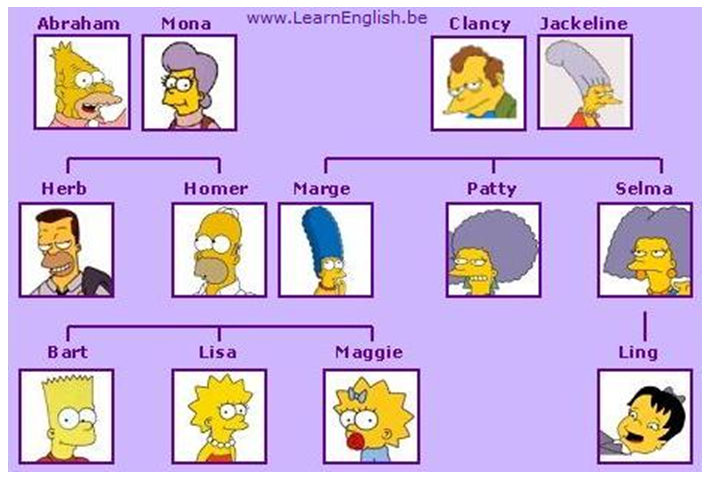